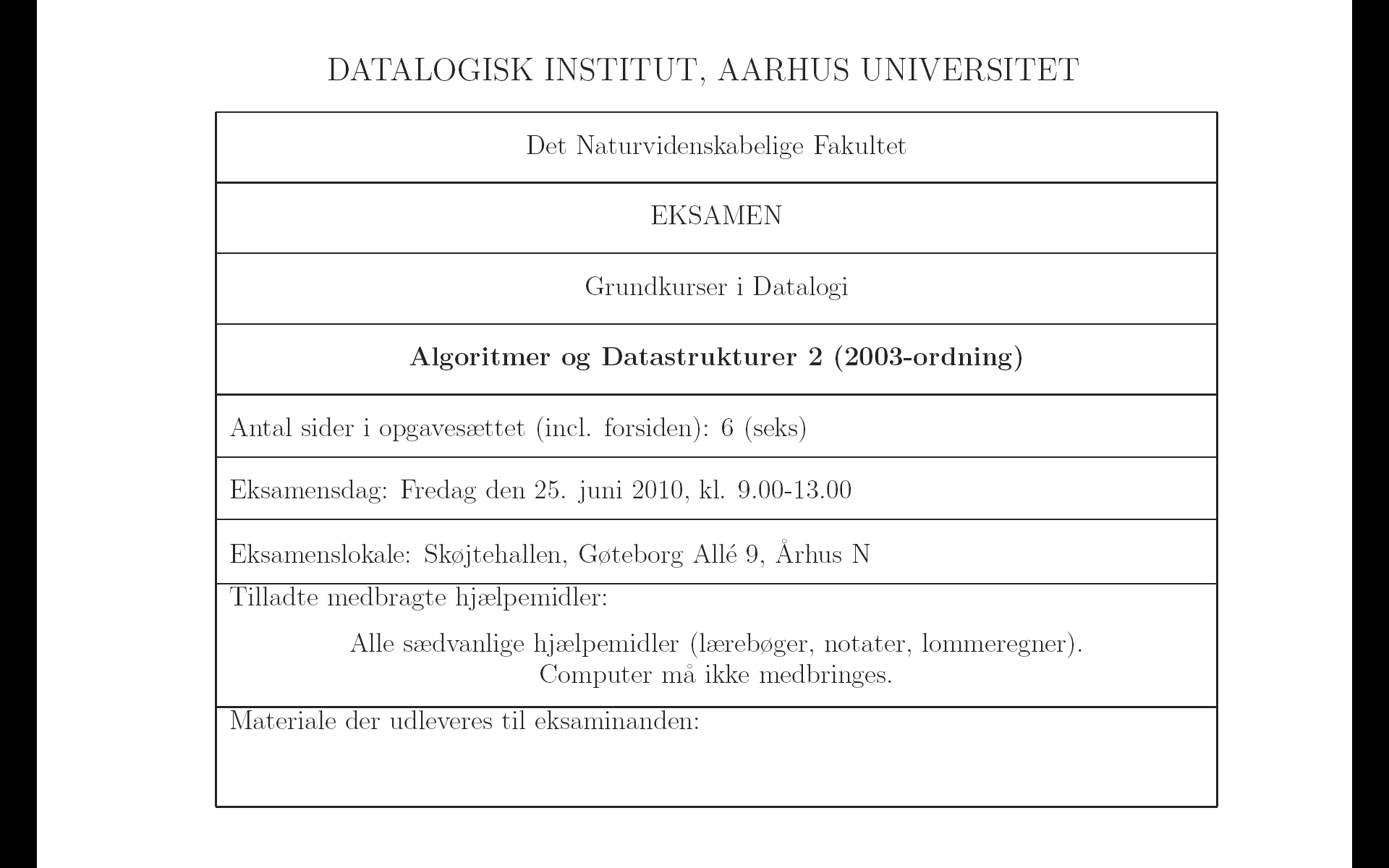 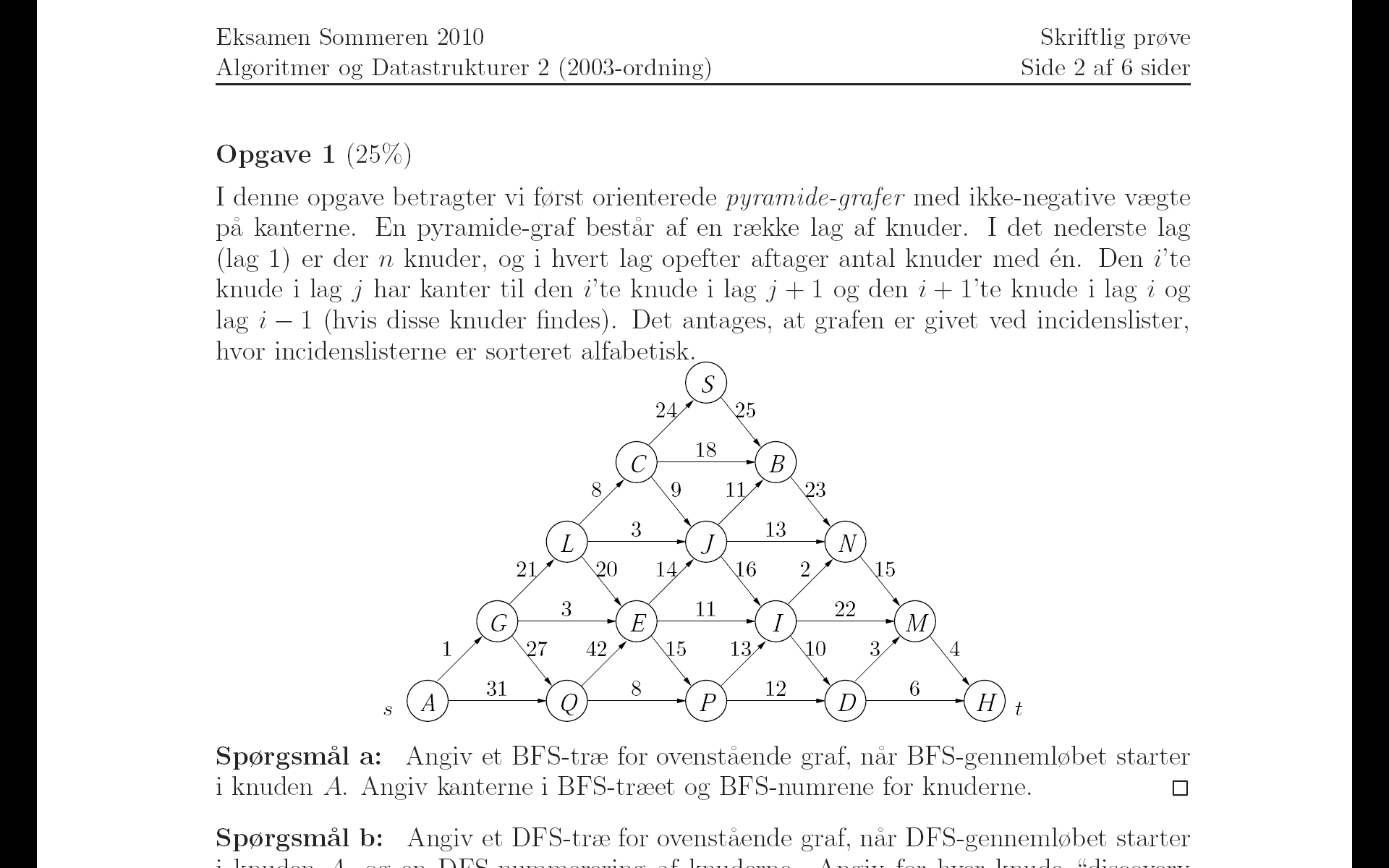 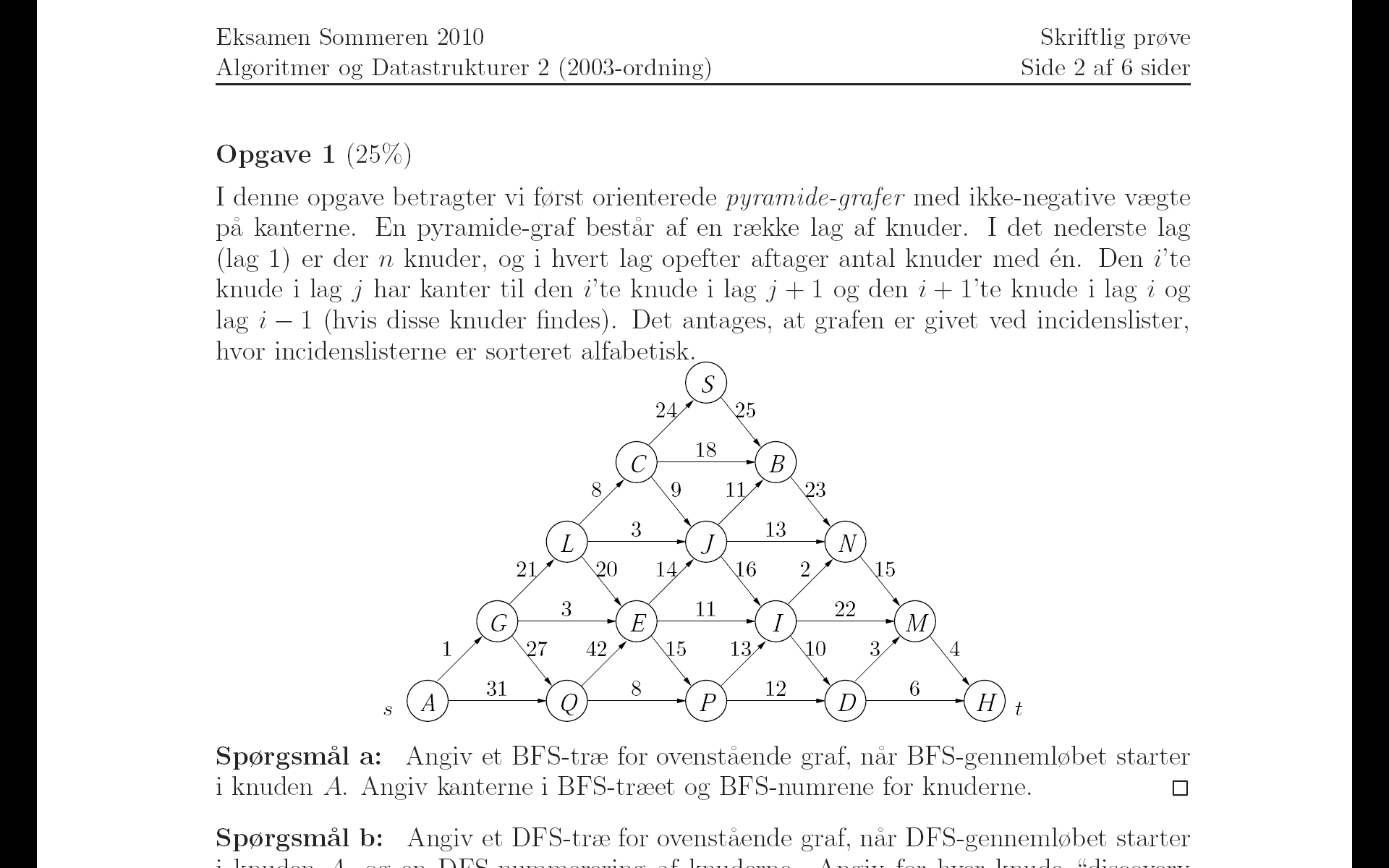 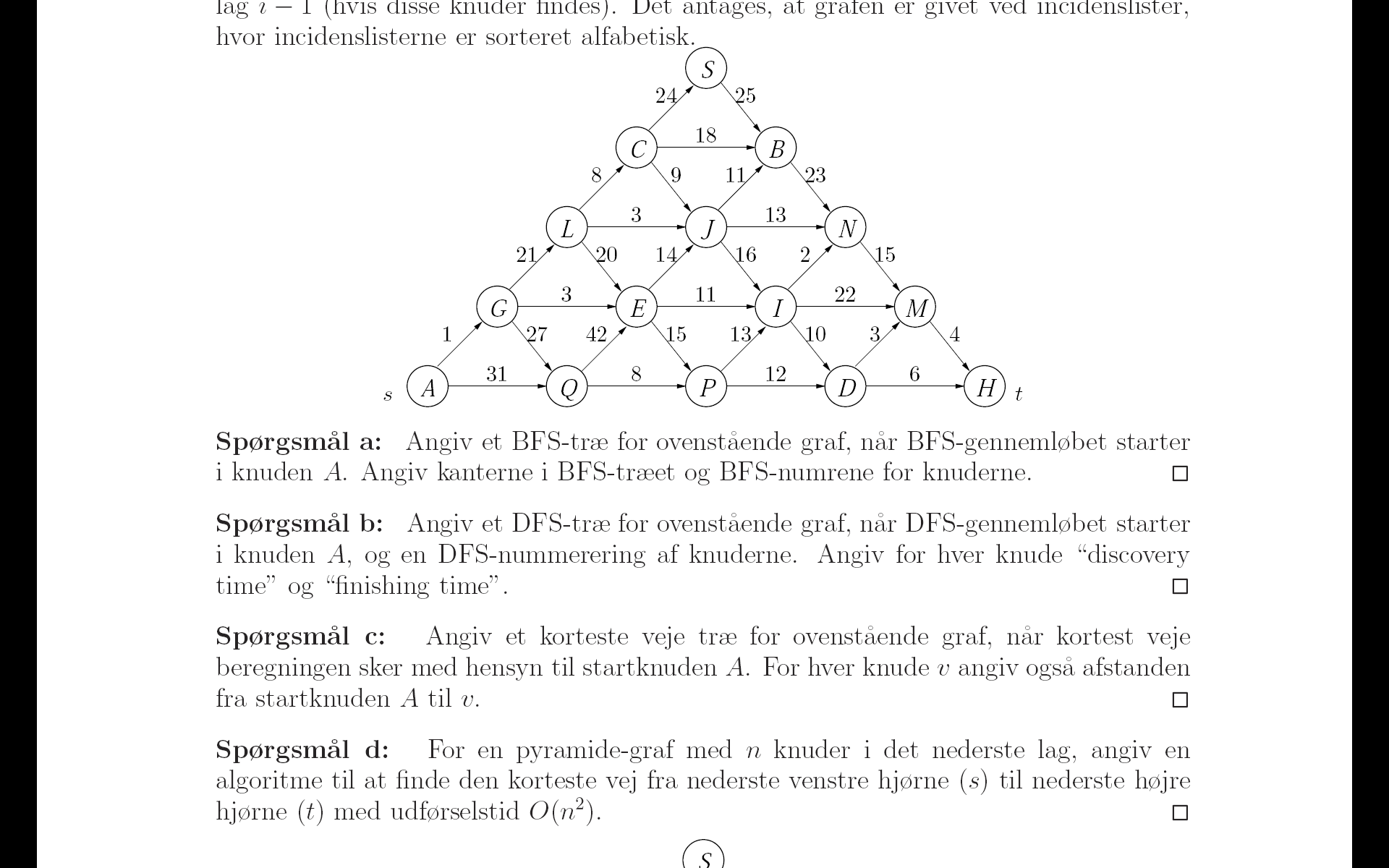 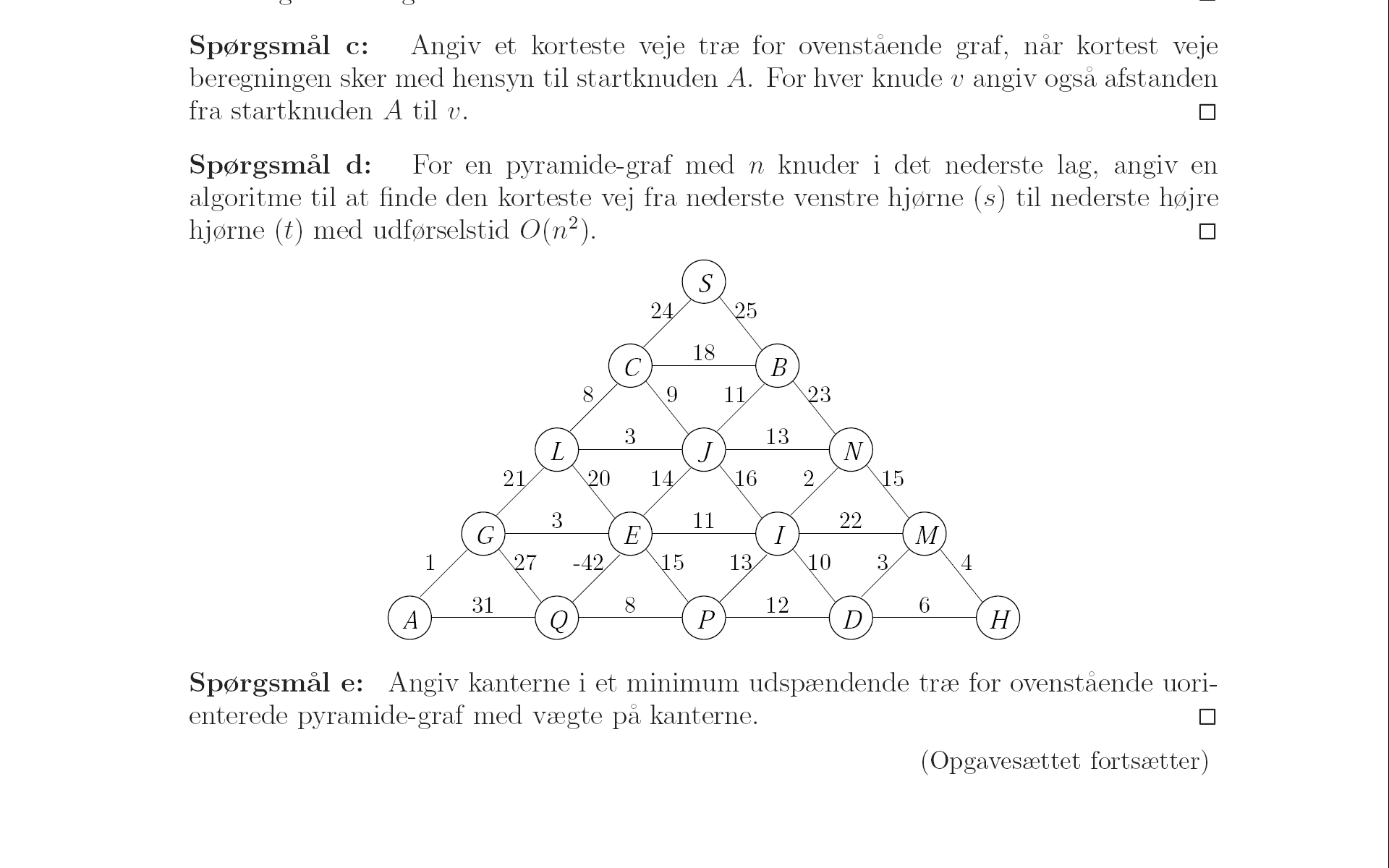 1(a) BFS
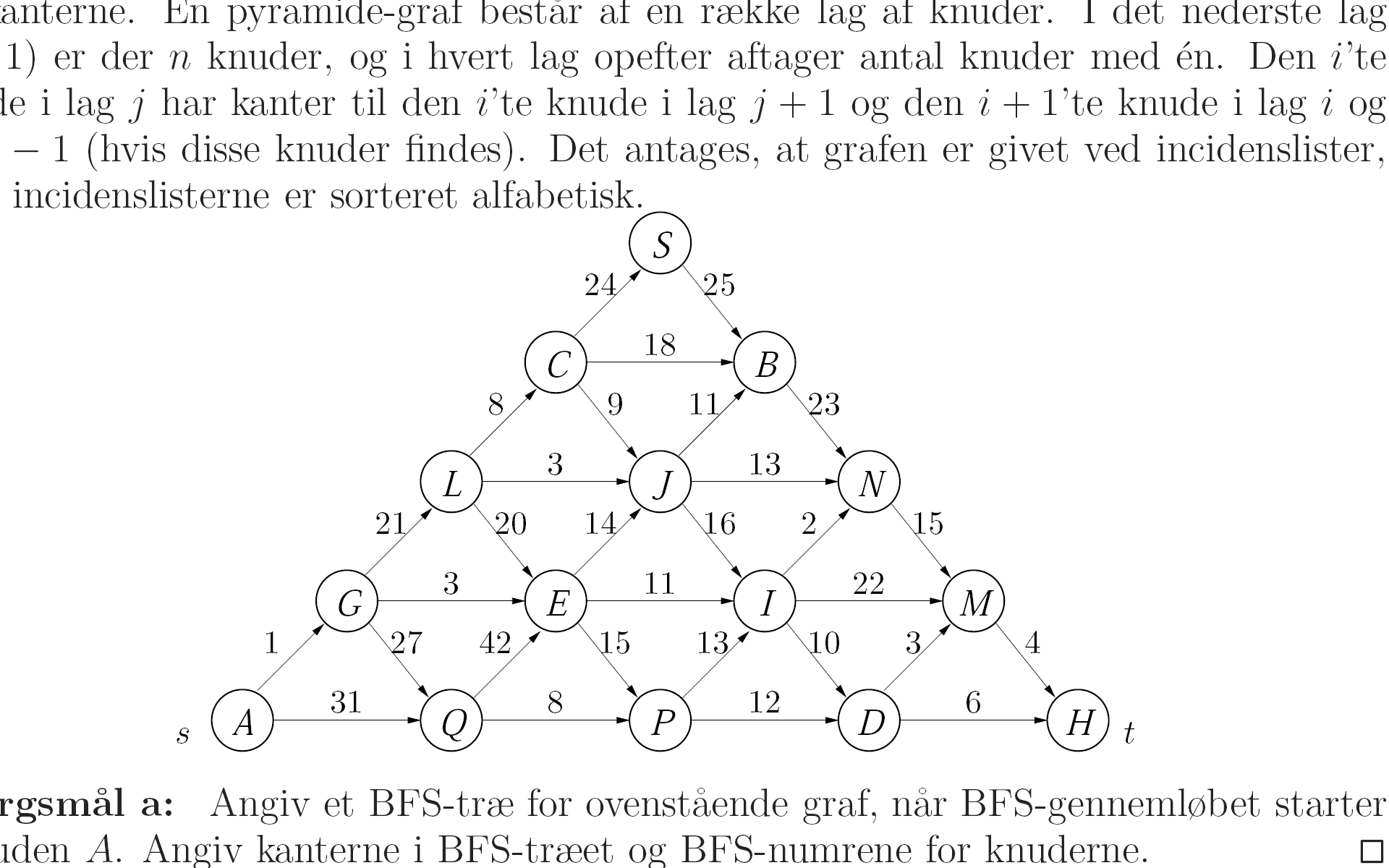 1(b) DFS
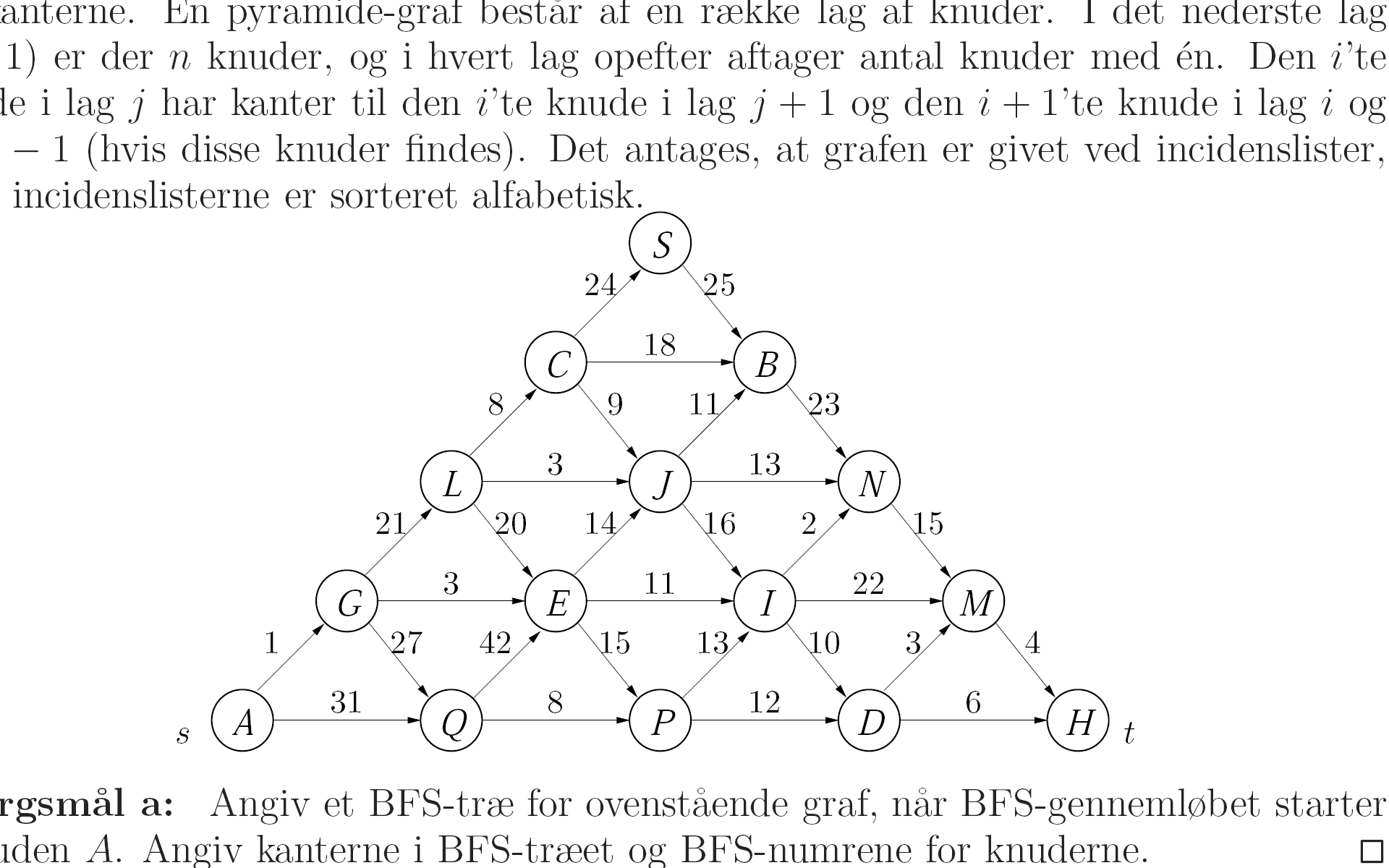 1(c) Korteste veje
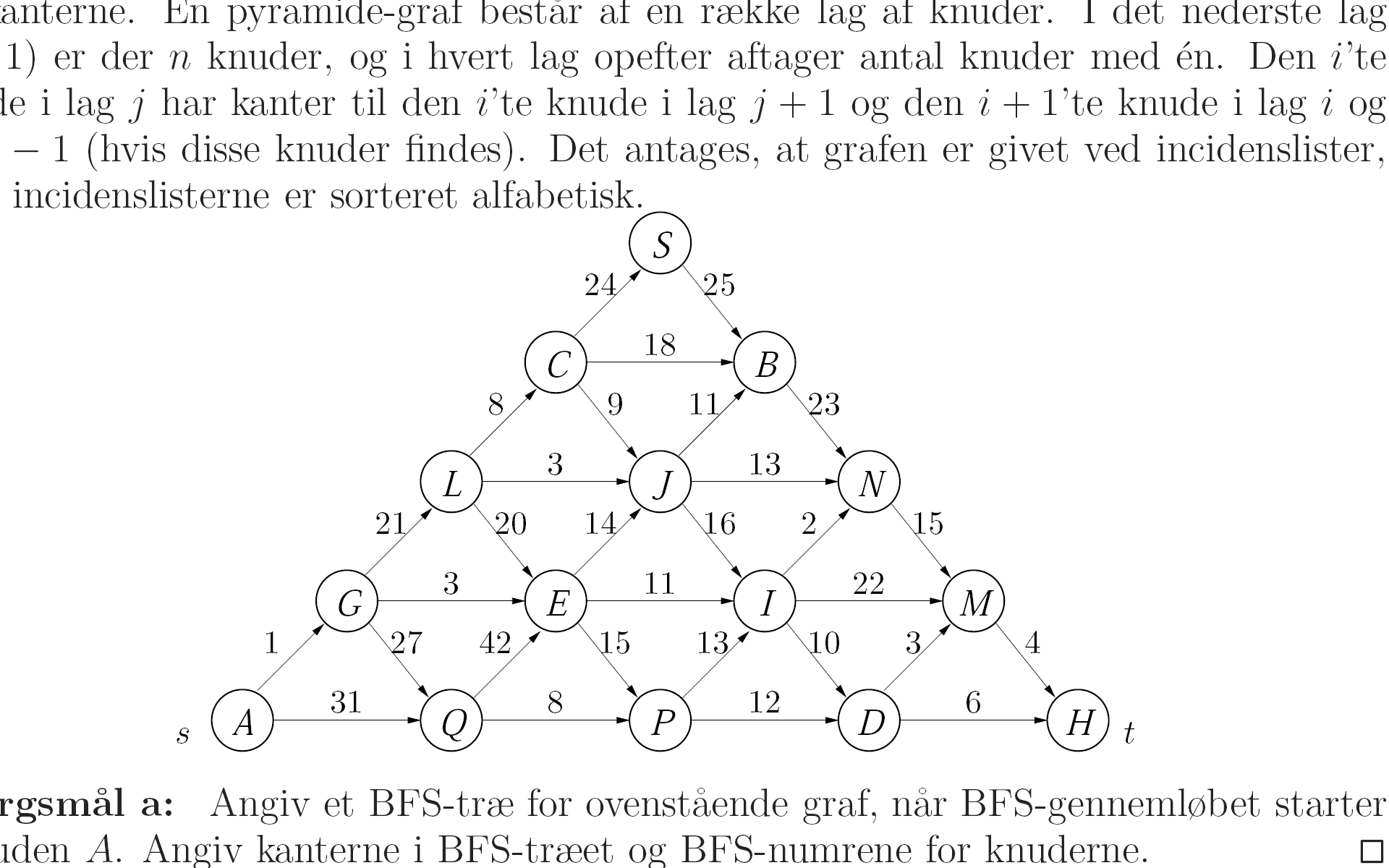 1(d) Korteste veje
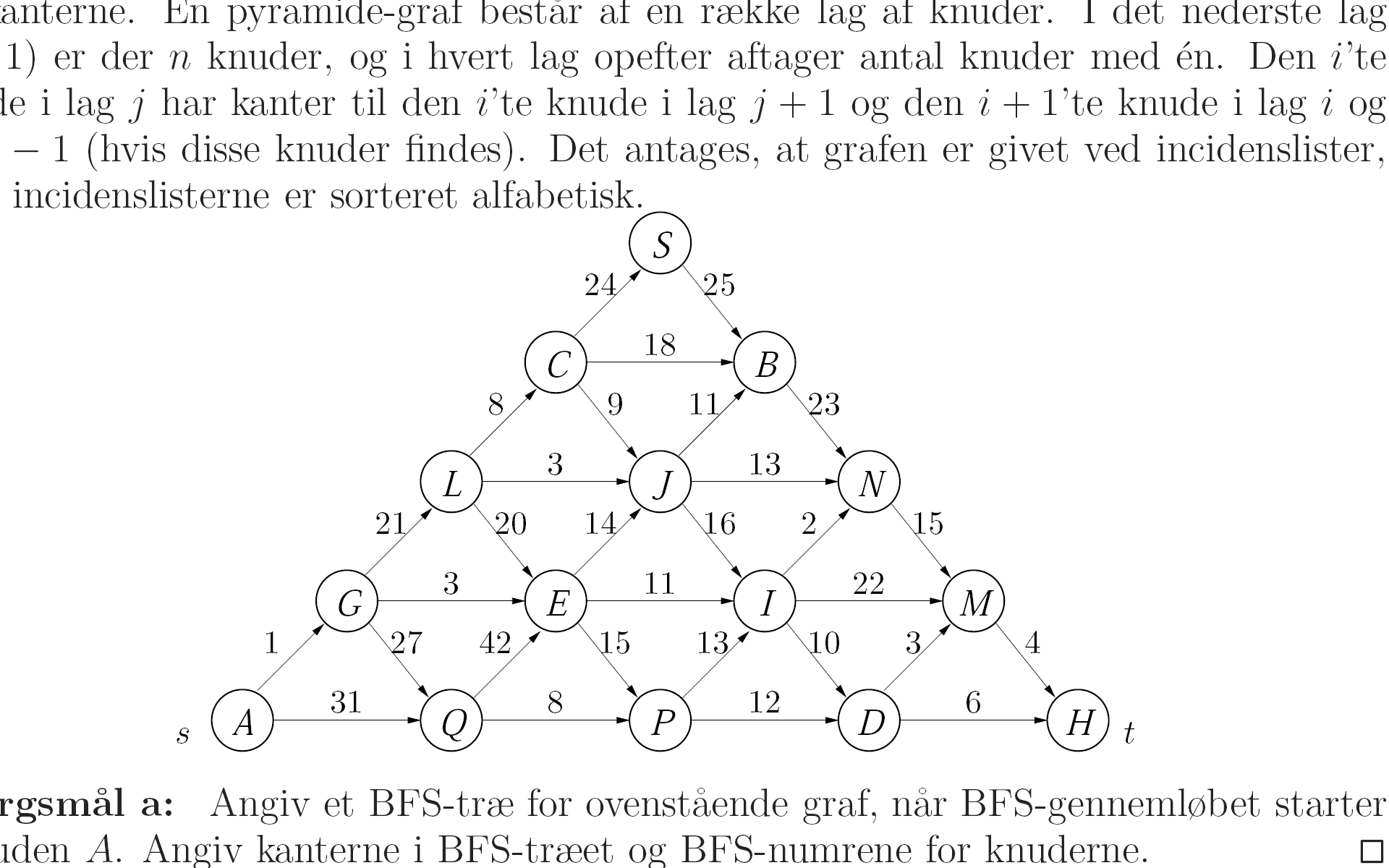 1(e) MST
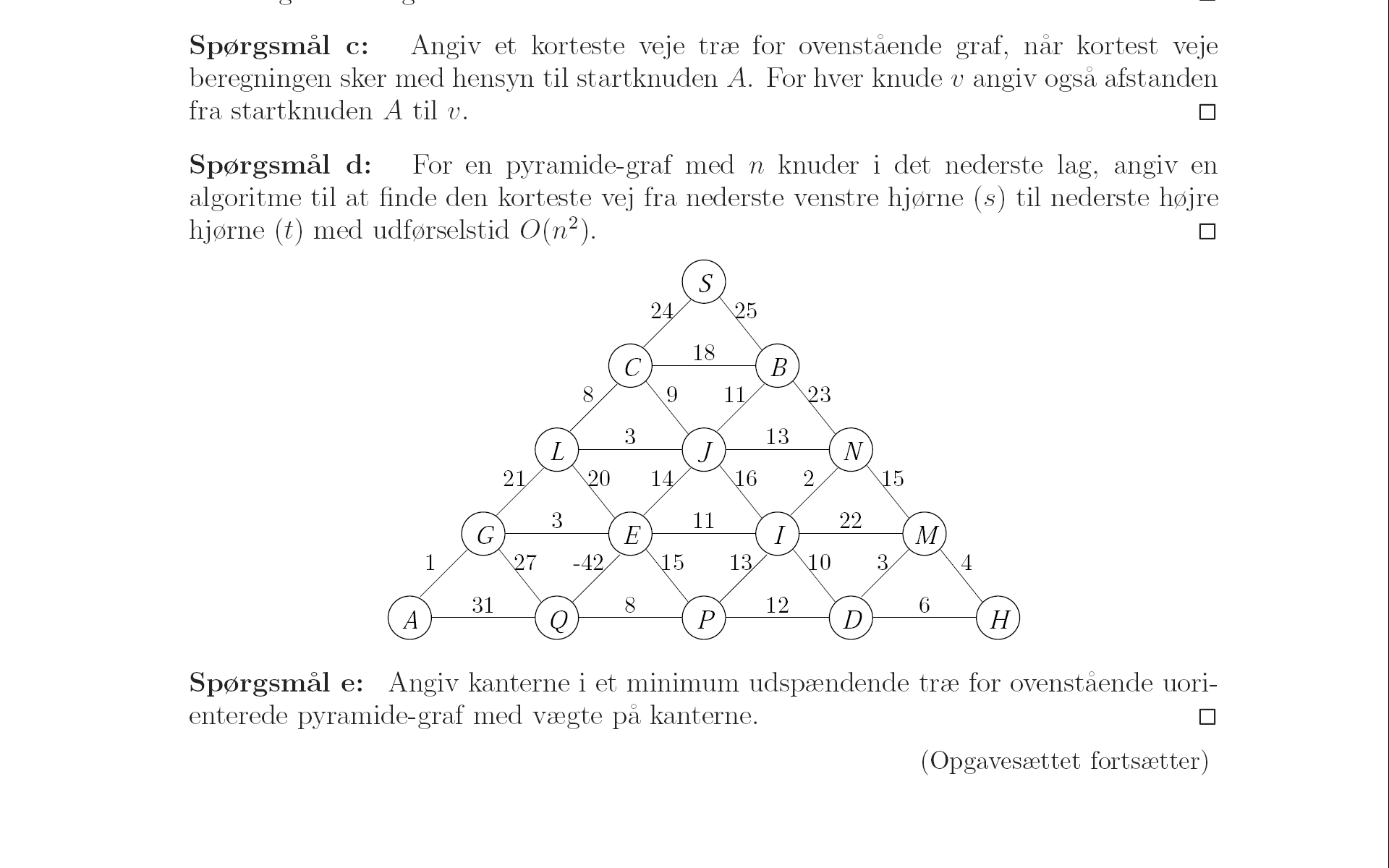 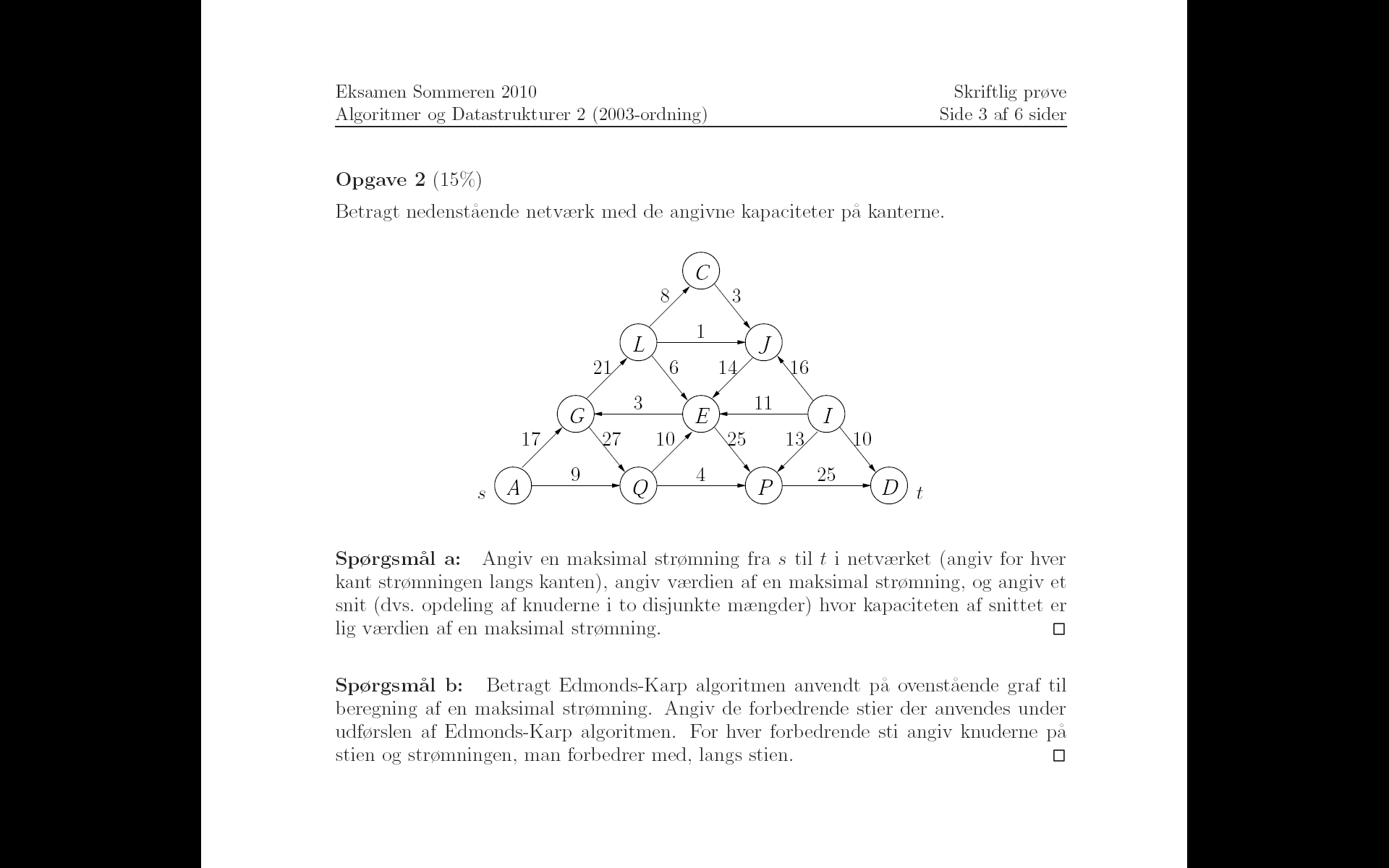 2(a) Max-Flow
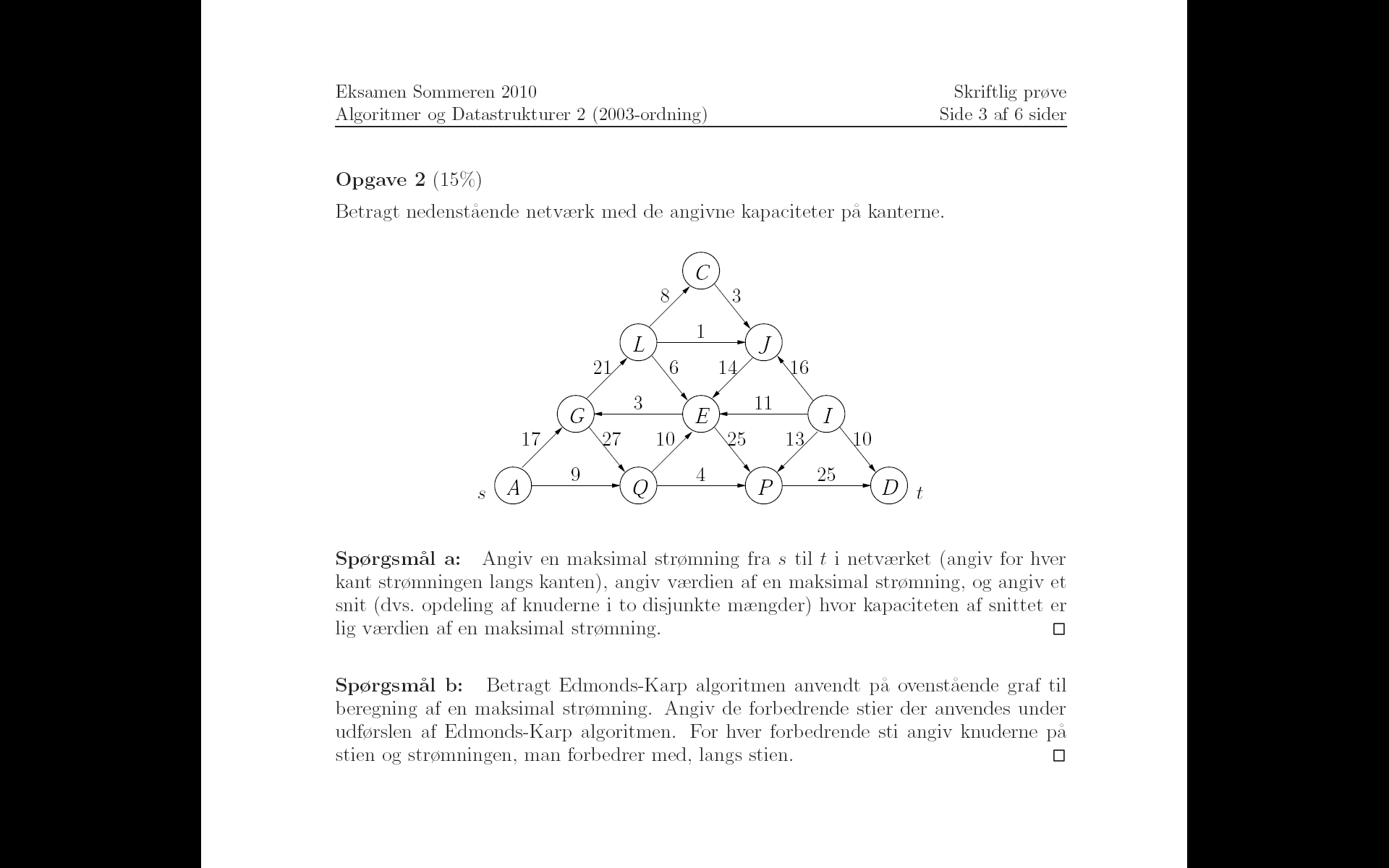 2(b) Edmonds-Karp
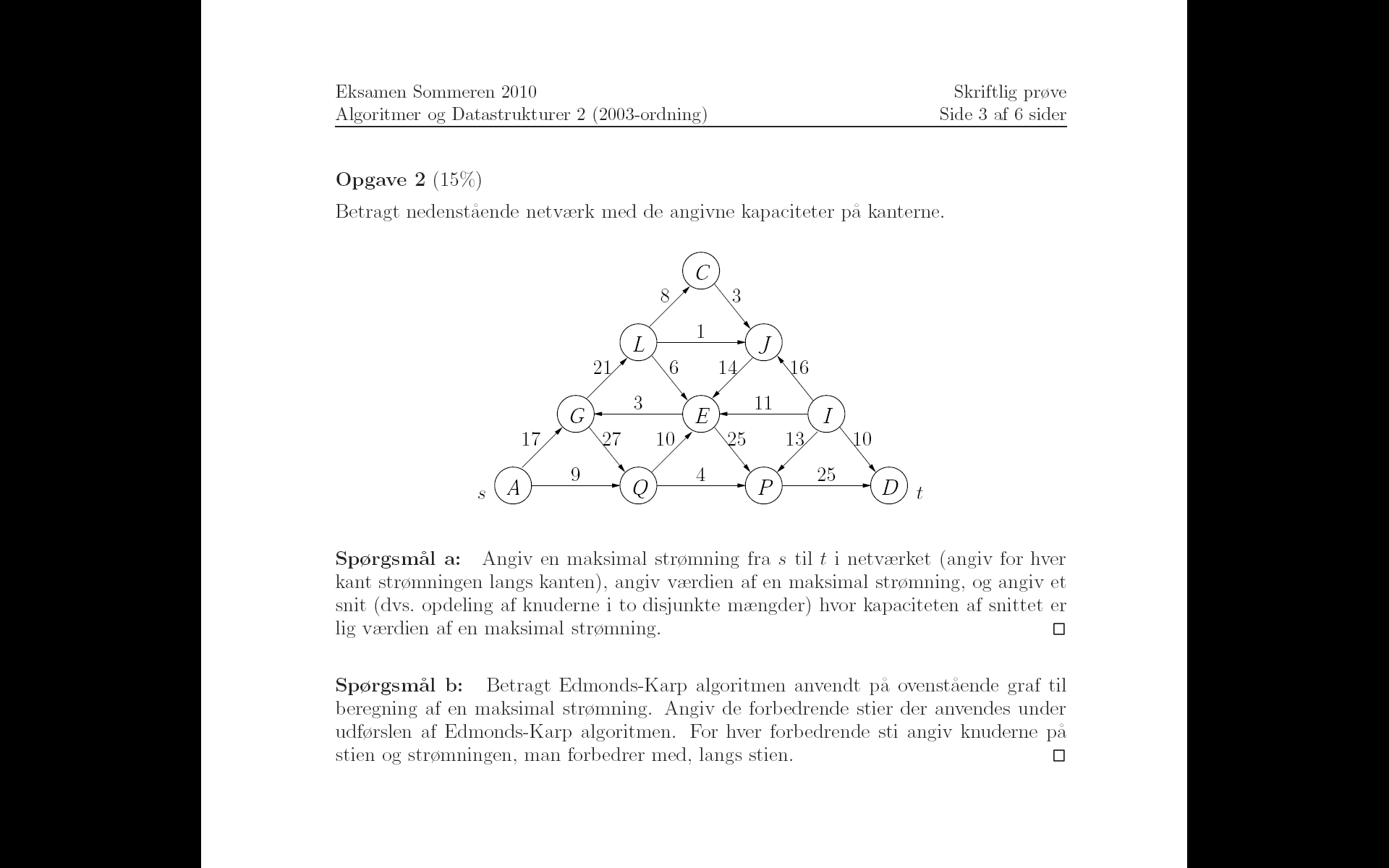 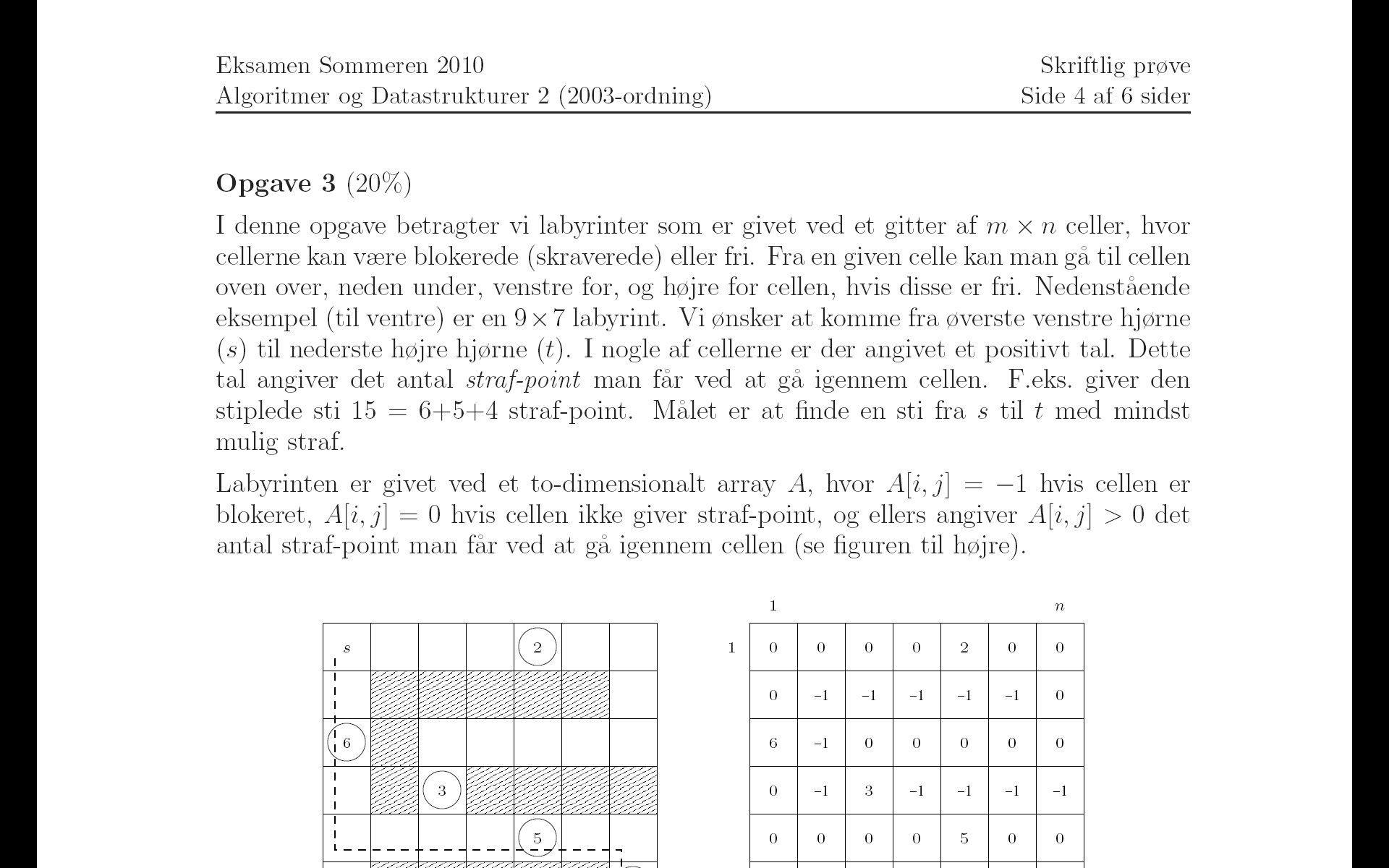 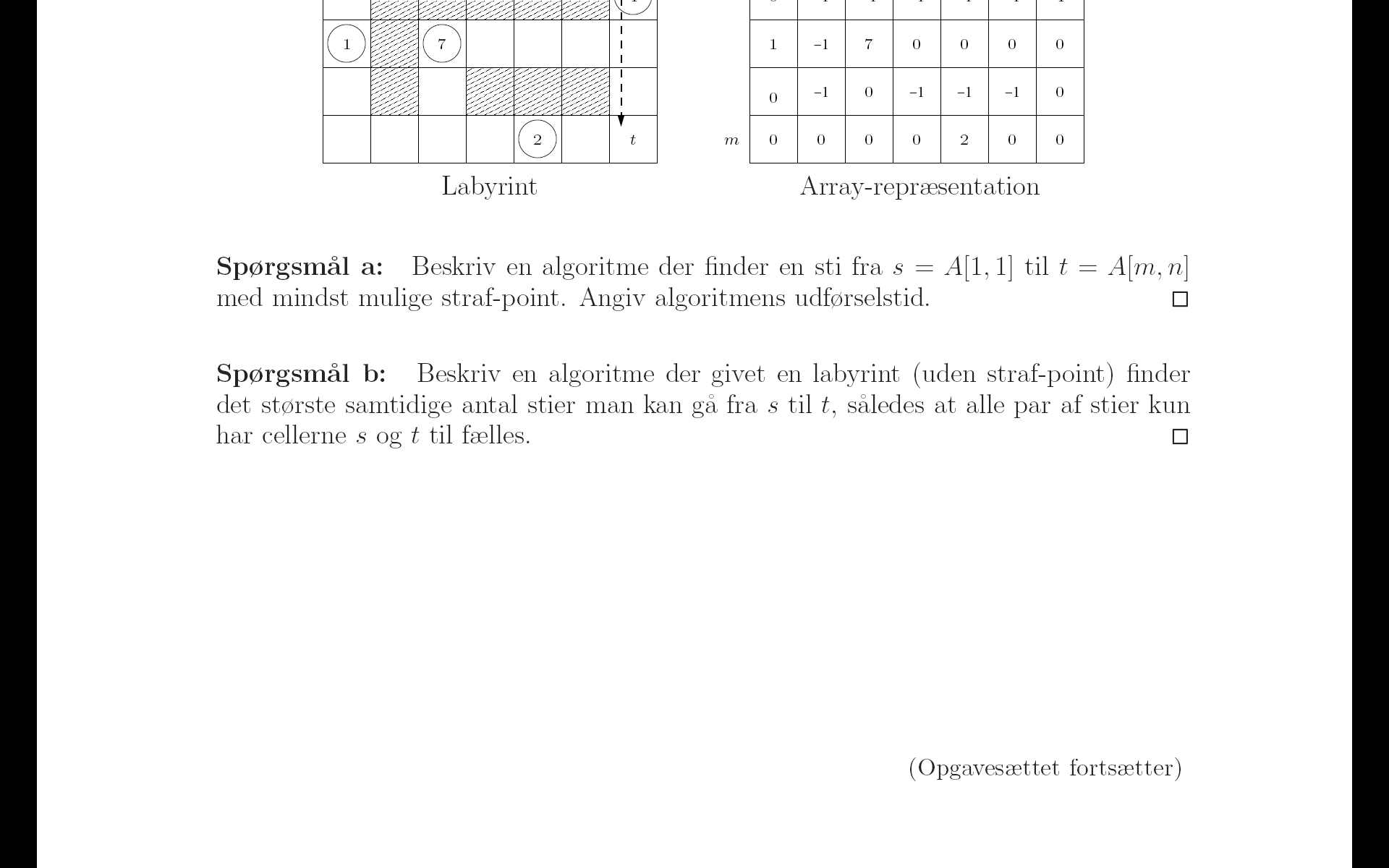 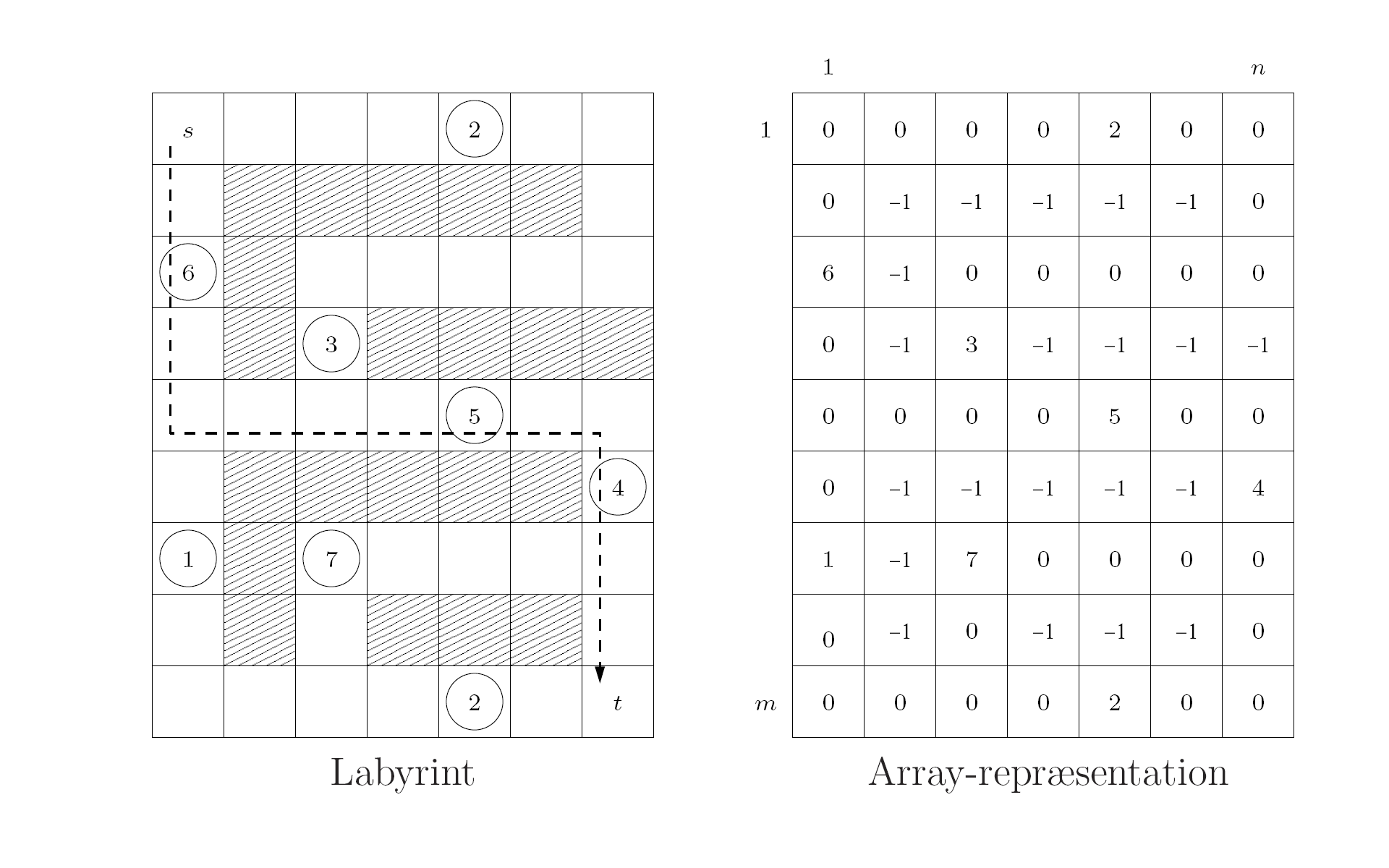 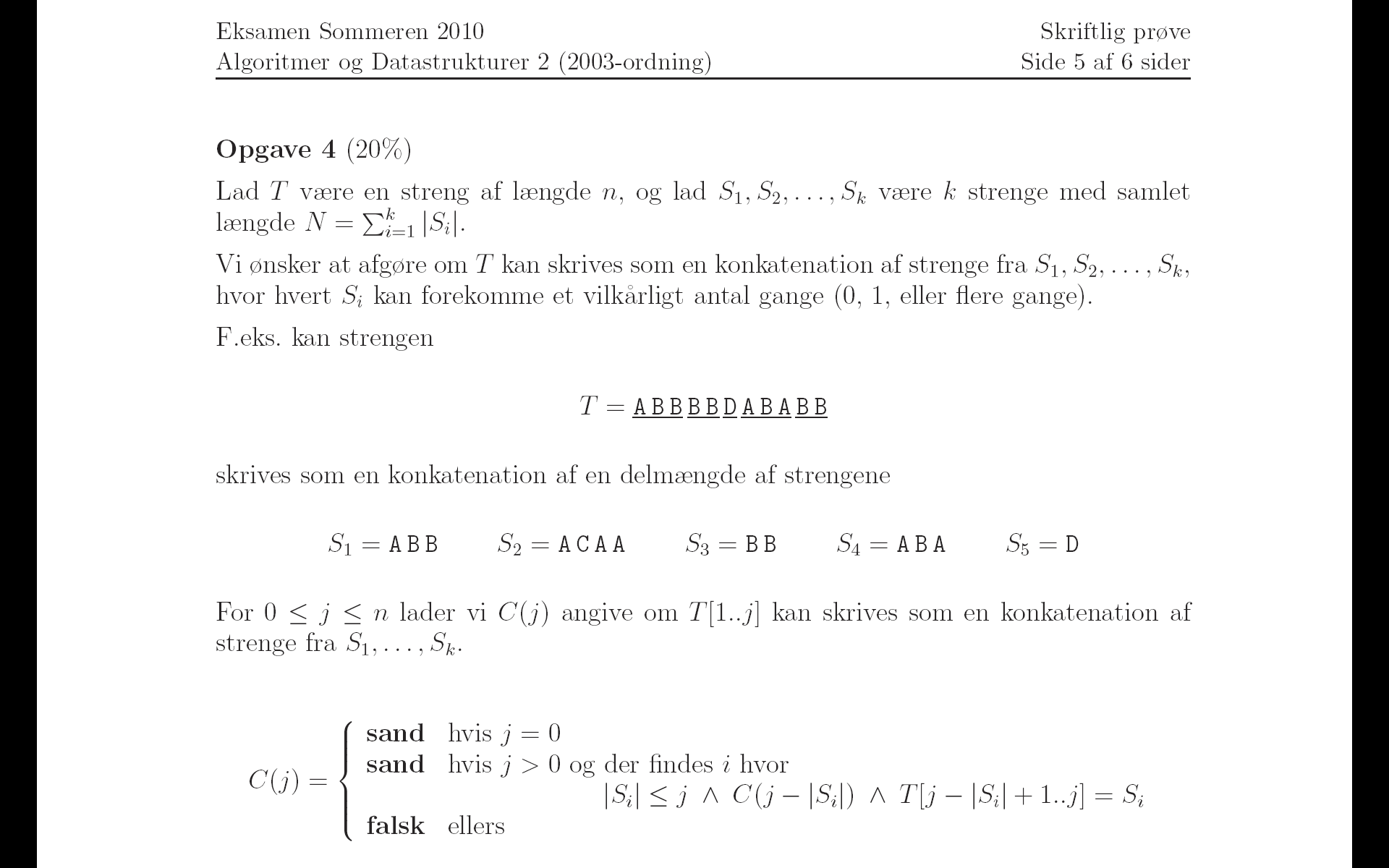 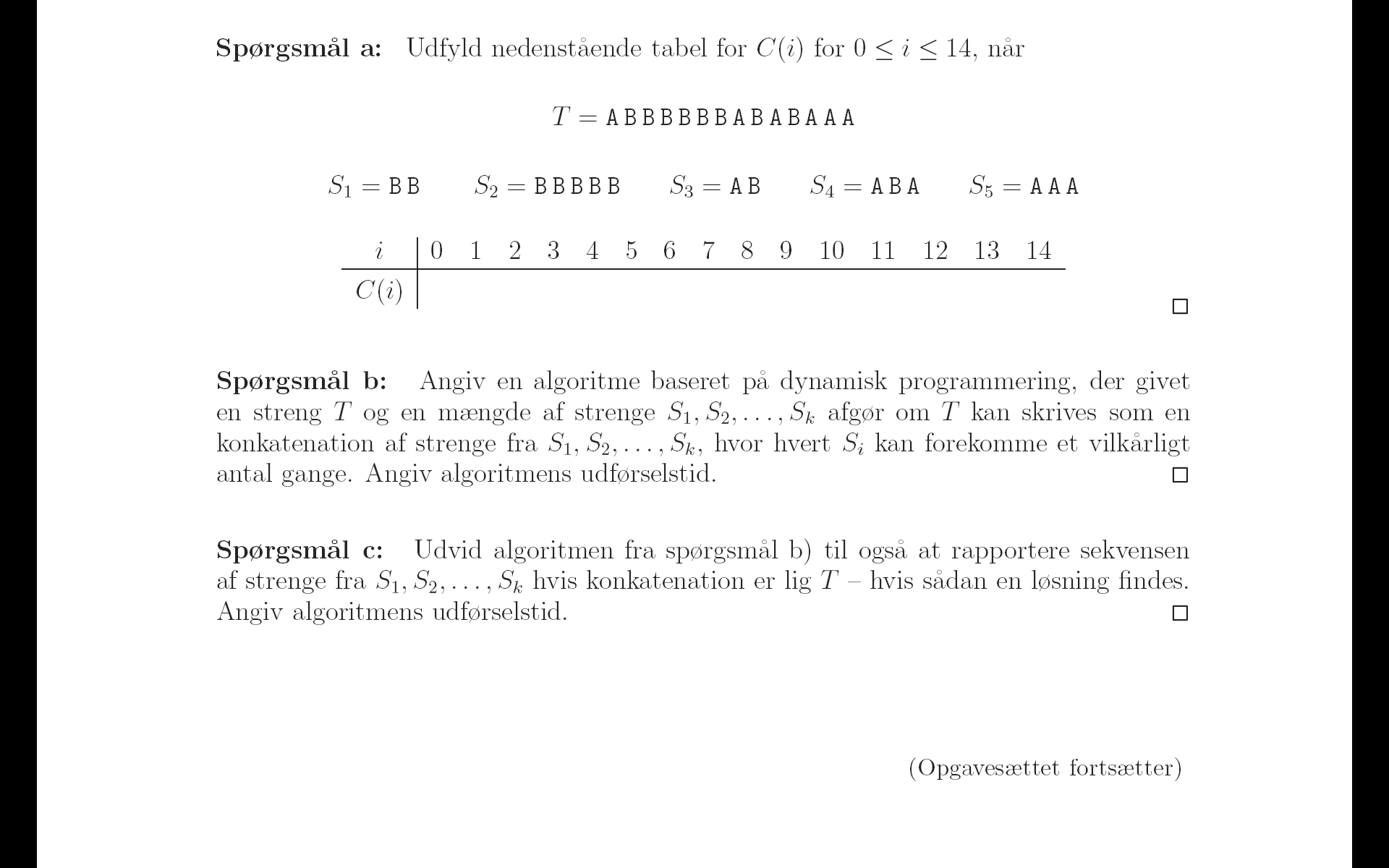 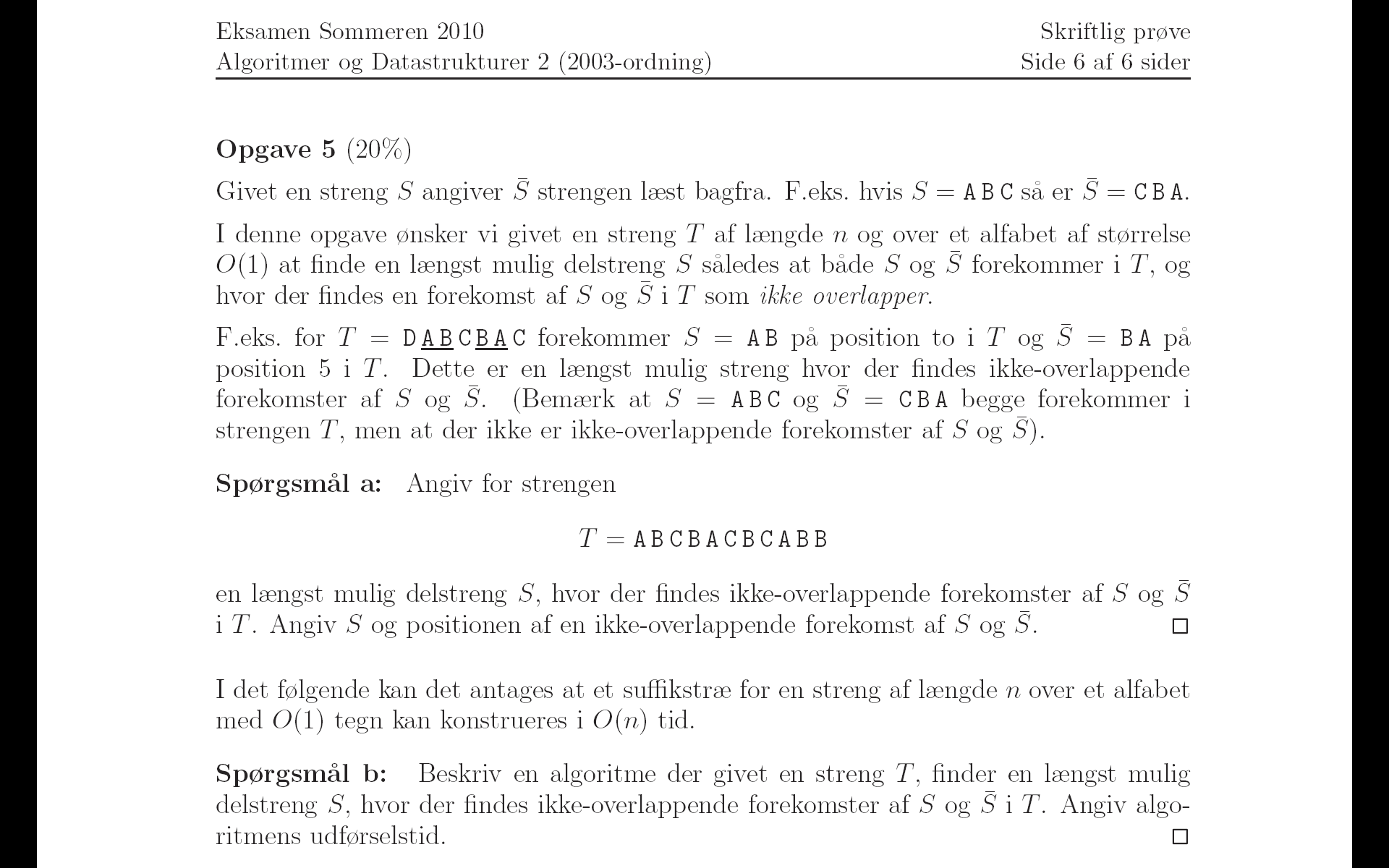